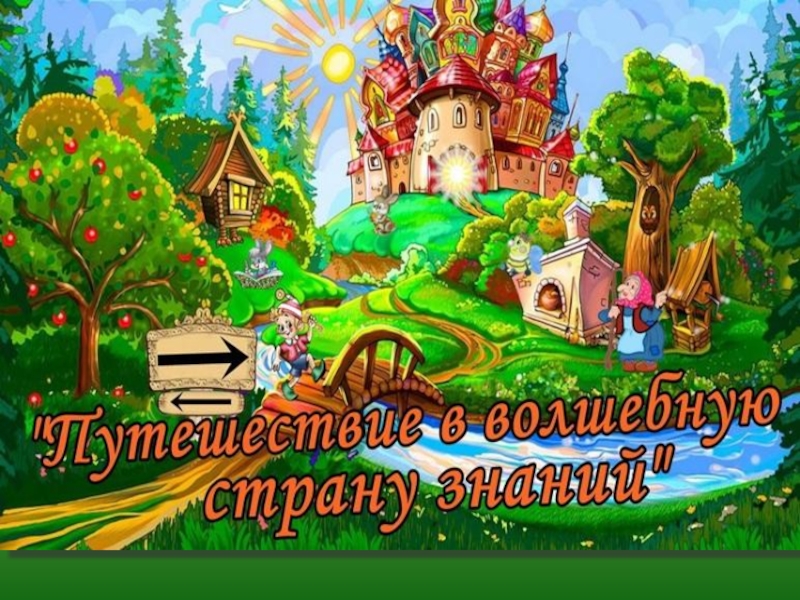 МЕЖДУРЕЧЕНСКИЙ ГОРОДСКОЙ ОКРУГМУНИЦИПАЛЬНОЕ БЮДЖЕТНОЕ ДОШКОЛЬНОЕ УЧРЕЖДЕНИЕ«ДЕТСКИЙ САД № 37 «ИСКОРКА»
ВЫПОЛНИЛА
Воспитатель 
Шилина А.И.
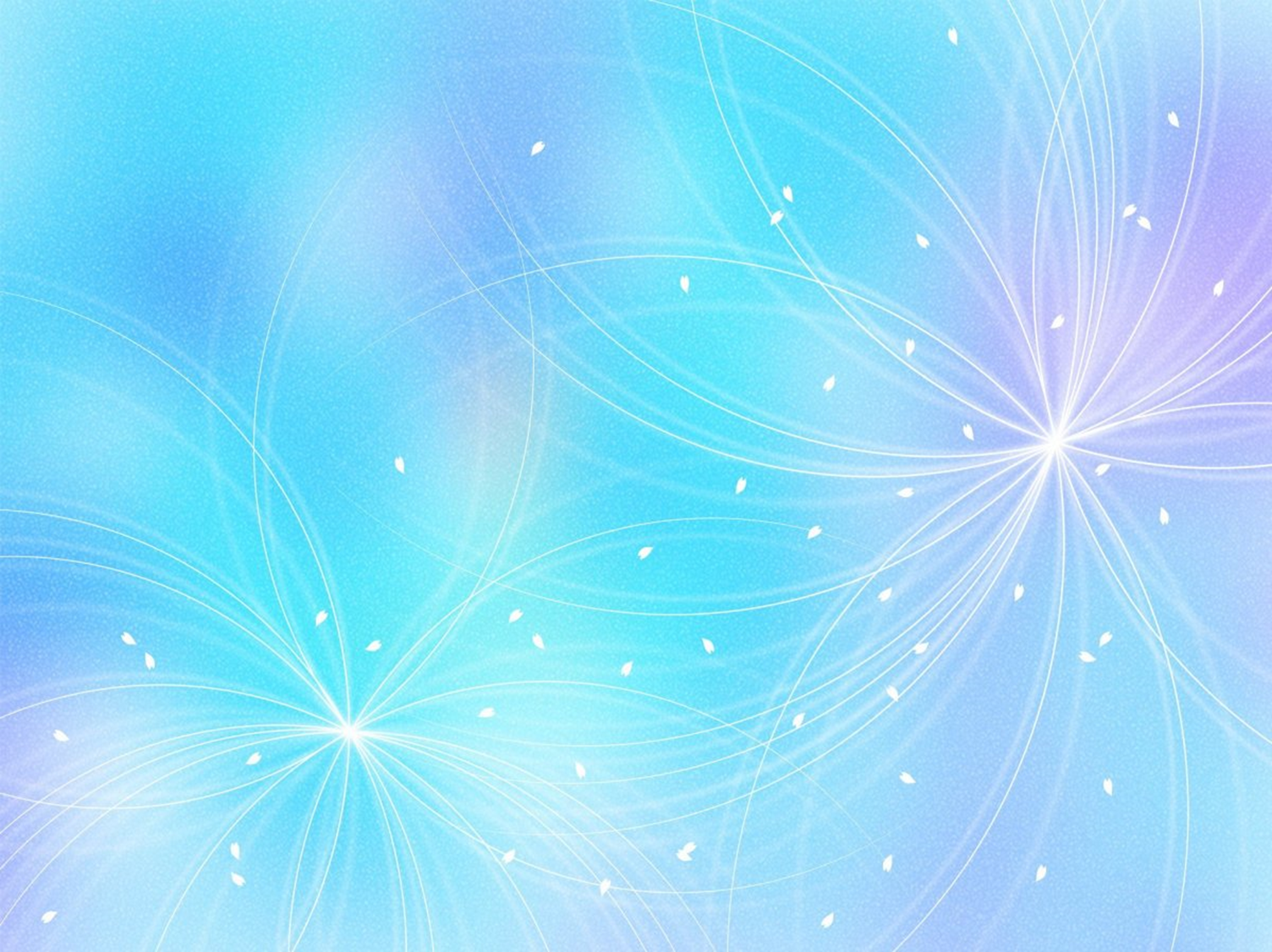 Цель: Закрепить с детьми полученные знания посредством игр развивающей направленности.
Задачи:     
     Образовательные: 
Закреплять знания о порядковом счете и цифрах в пределах 20.
Упражнять в умении составлять и записывать решение задач; 
Продолжать учить ориентироваться в пространстве, находить соседей числа;
Закрепить знания детей о временах года, частях суток, о днях недели, окружающем мире. 
Закрепить понятие "слово", "слог", "звук", "буква", умение делить слова на слоги, определять количество слогов в слове; строить звуковую модель, составлять предложение по схеме.
     Развивающие: 
Развивать познавательную активность, логическое мышление, внимание, связную речь у детей и умение отвечать на вопрос, полным ответом, расширять активный словарь;
Развивать зрительно-пространственную ориентацию;
Развивать интерес к интеллектуальной деятельности, желание играть в интеллектуальные игры, проявляя настойчивость, находчивость, целеустремленность, смекалку, взаимопомощь, понимание юмора.
Развивать элементарные навыки самооценки.
     Воспитательные: 
Воспитывать у дошкольников положительное отношение к себе, к окружающим и к школе. 
Воспитывать самостоятельность, умение работать в коллективе, в парах. 
Повысить интерес детей к развивающим занятиям по подготовке к обучению в школе, с помощью создания проблемной ситуации.
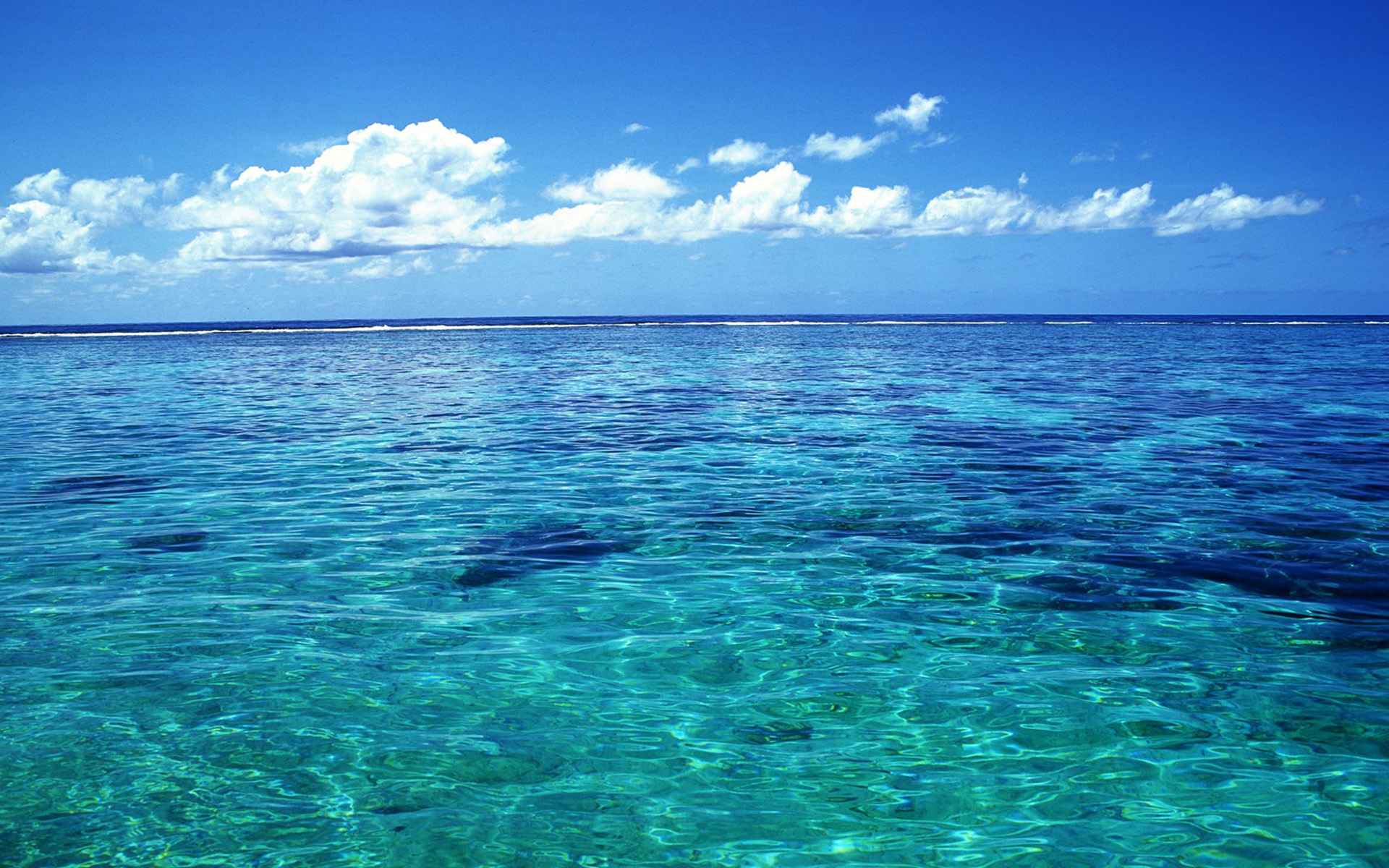 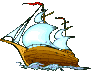 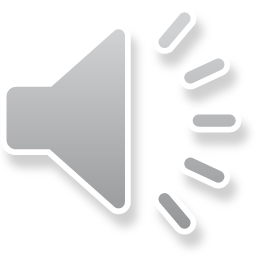 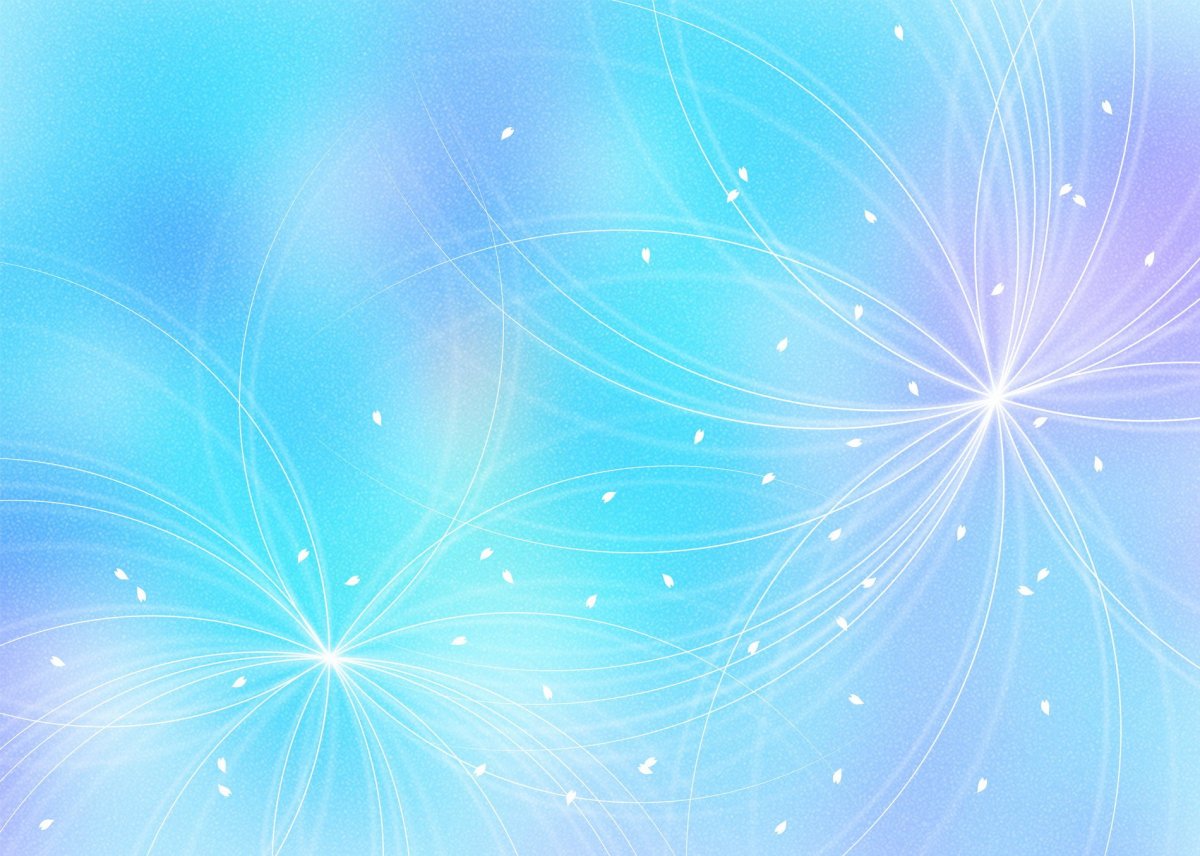 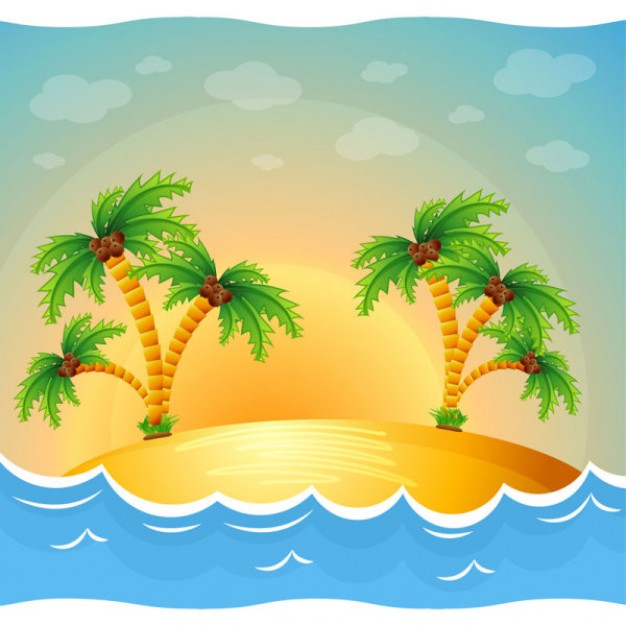 Остров «Умственная разминка»
Игра «Назови правильно»
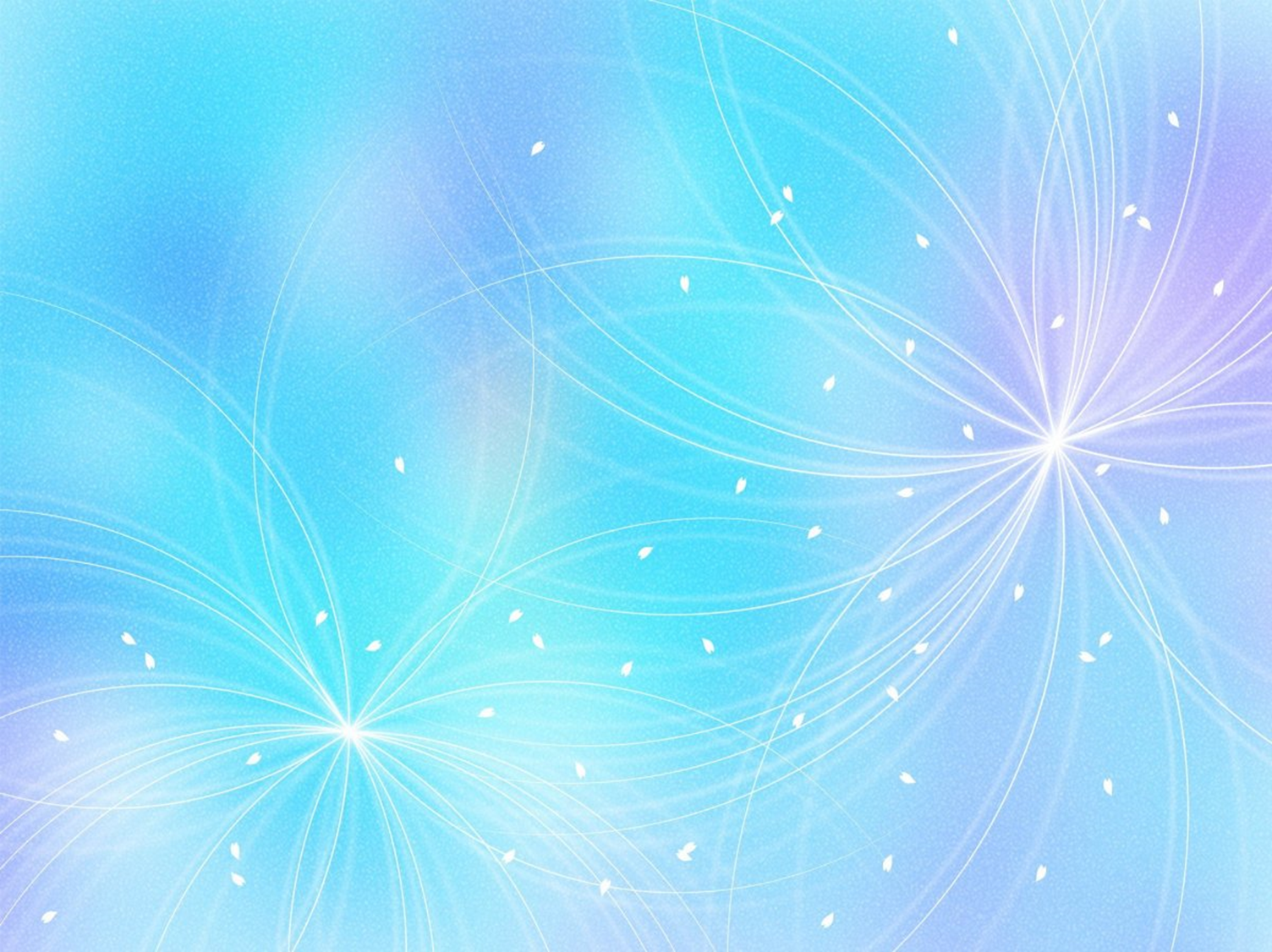 Игра «Назови правильно» 
С одного берега на другой собираются переплыть утята и цыплята. Кто первым доплывет до берега? (Утята.  Цыплята плавать не умеют).
Стоит в поле дуб. На дубе три ветки. На каждой ветке по три яблока. Сколько всего яблок? (Нисколько.  На дубе яблоки не растут).
Земля имеет форму груши?
Еж это насекомое?
Сколько дней в одной неделе?
Назовите части суток?
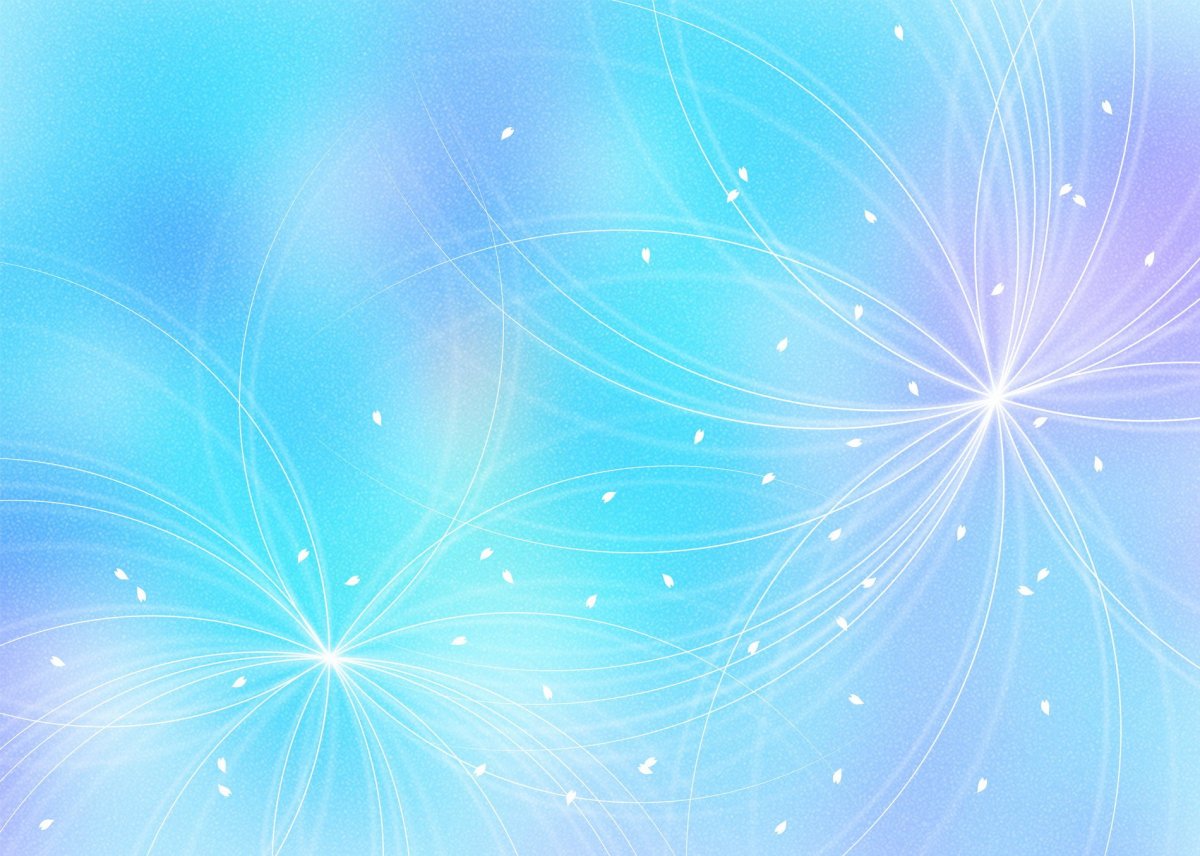 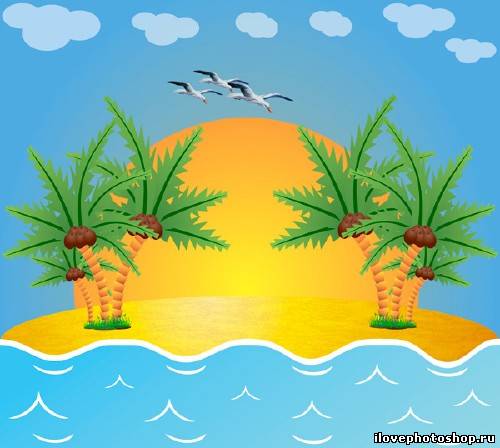 Остров «Сосчитайка»
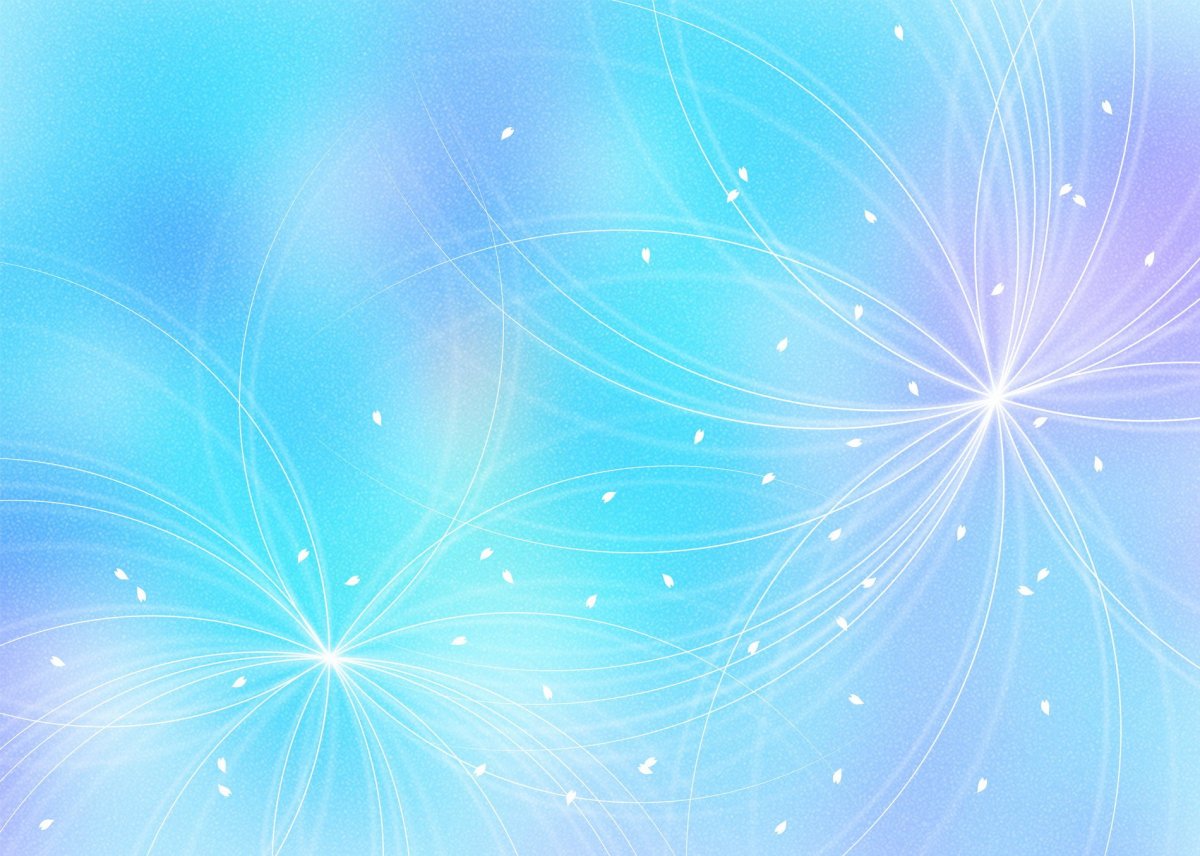 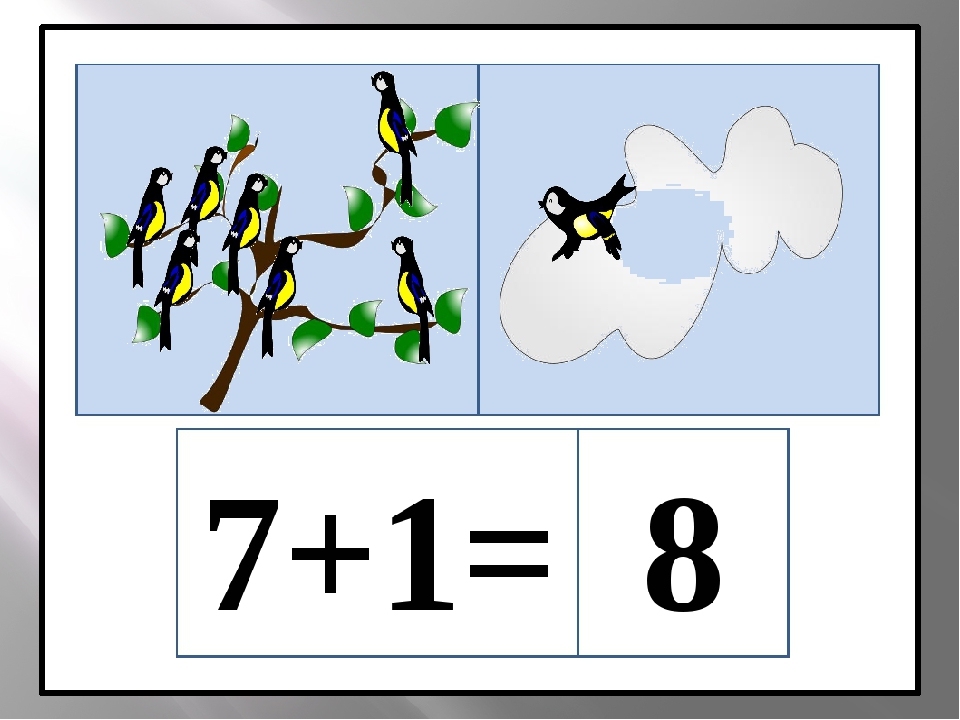 8
7
1
1
7
8
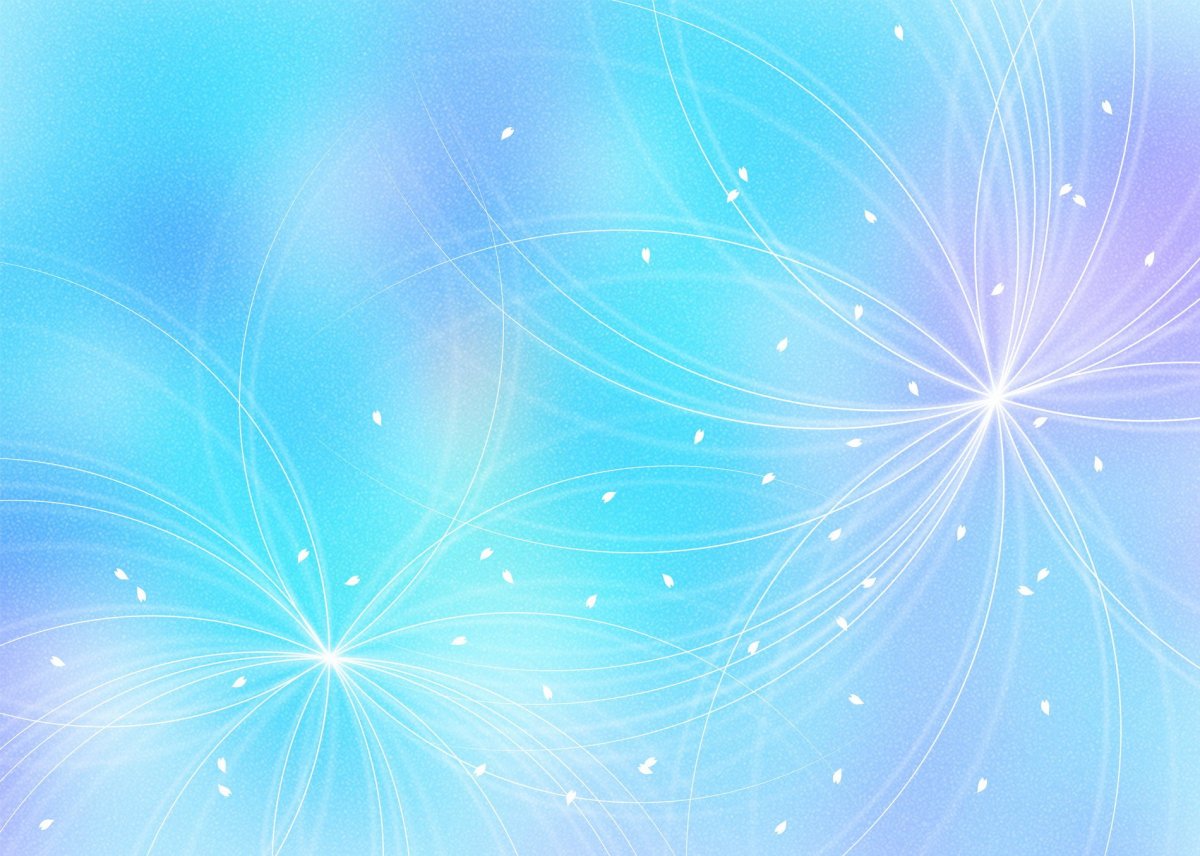 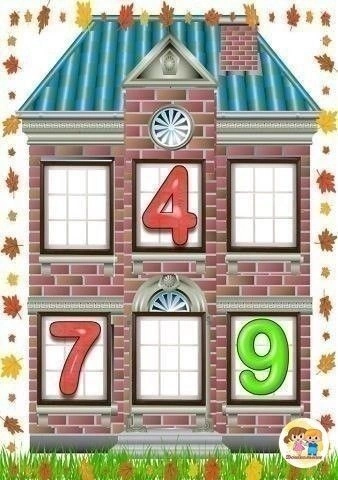 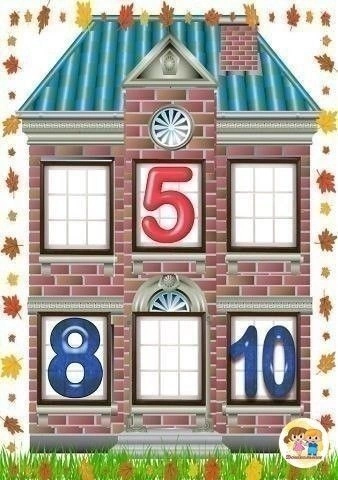 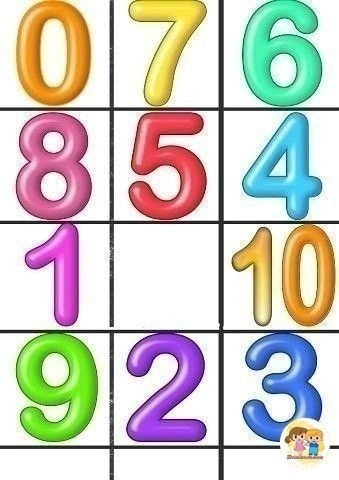 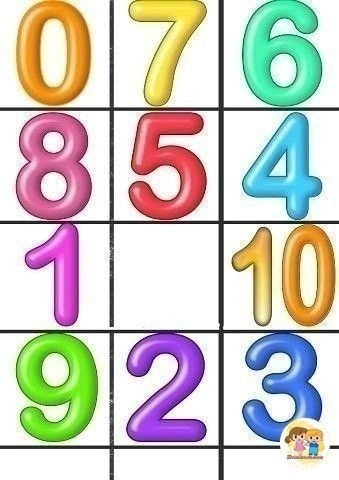 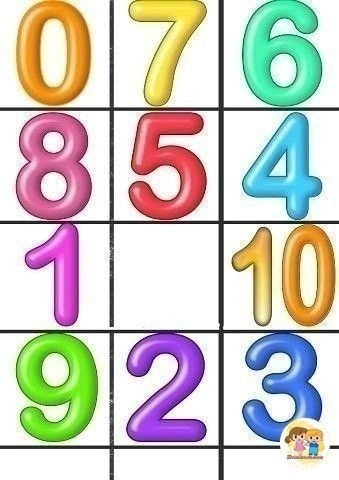 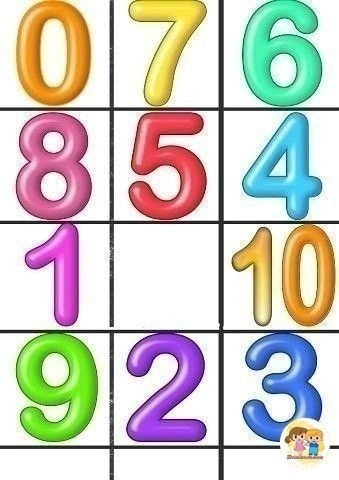 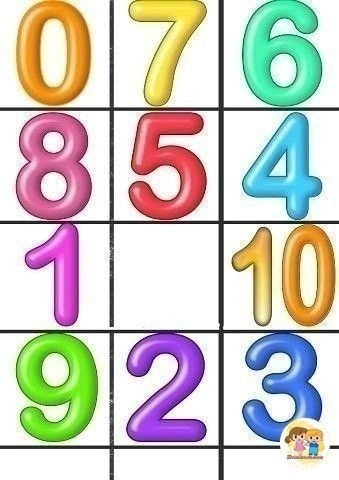 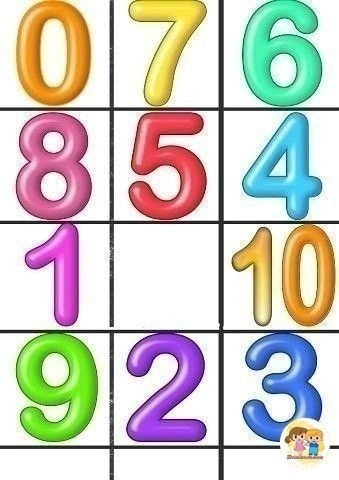 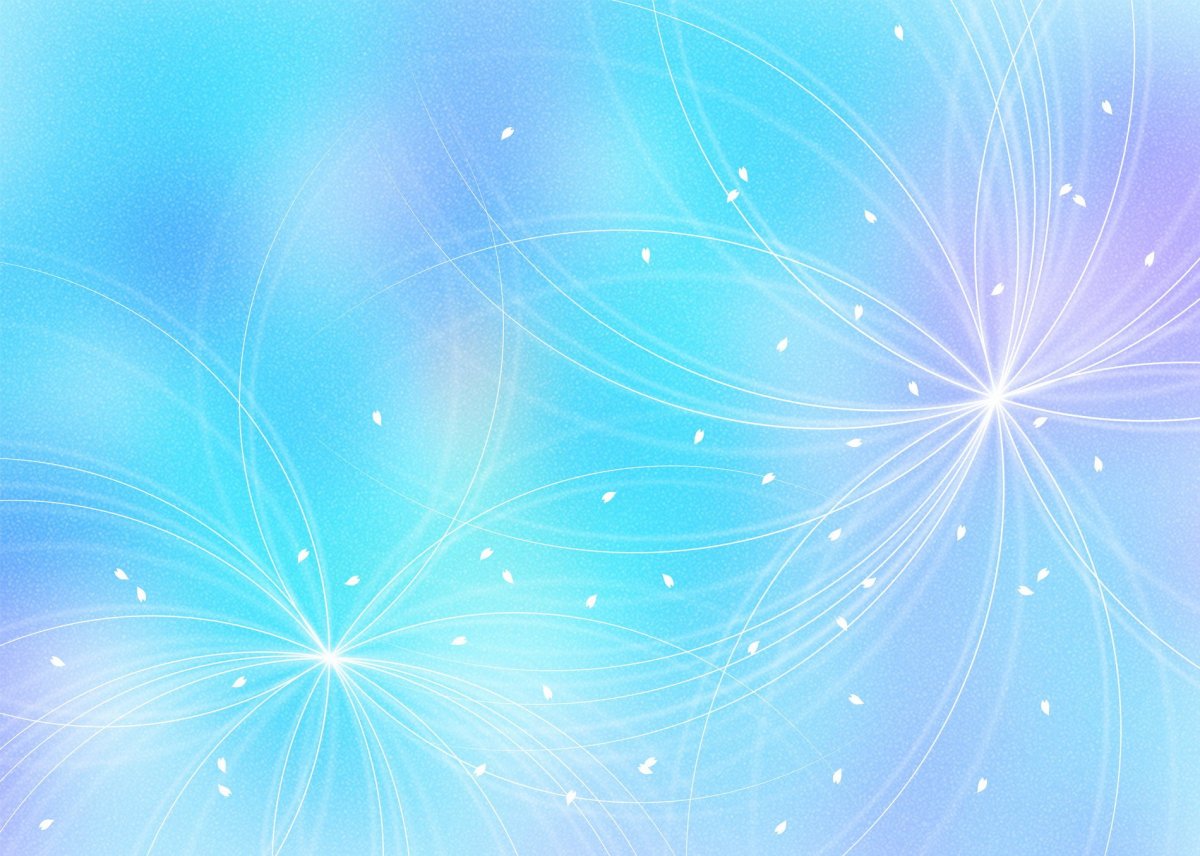 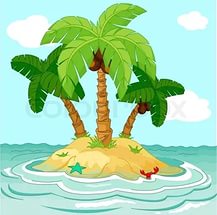 Остров «АБВГдейка»
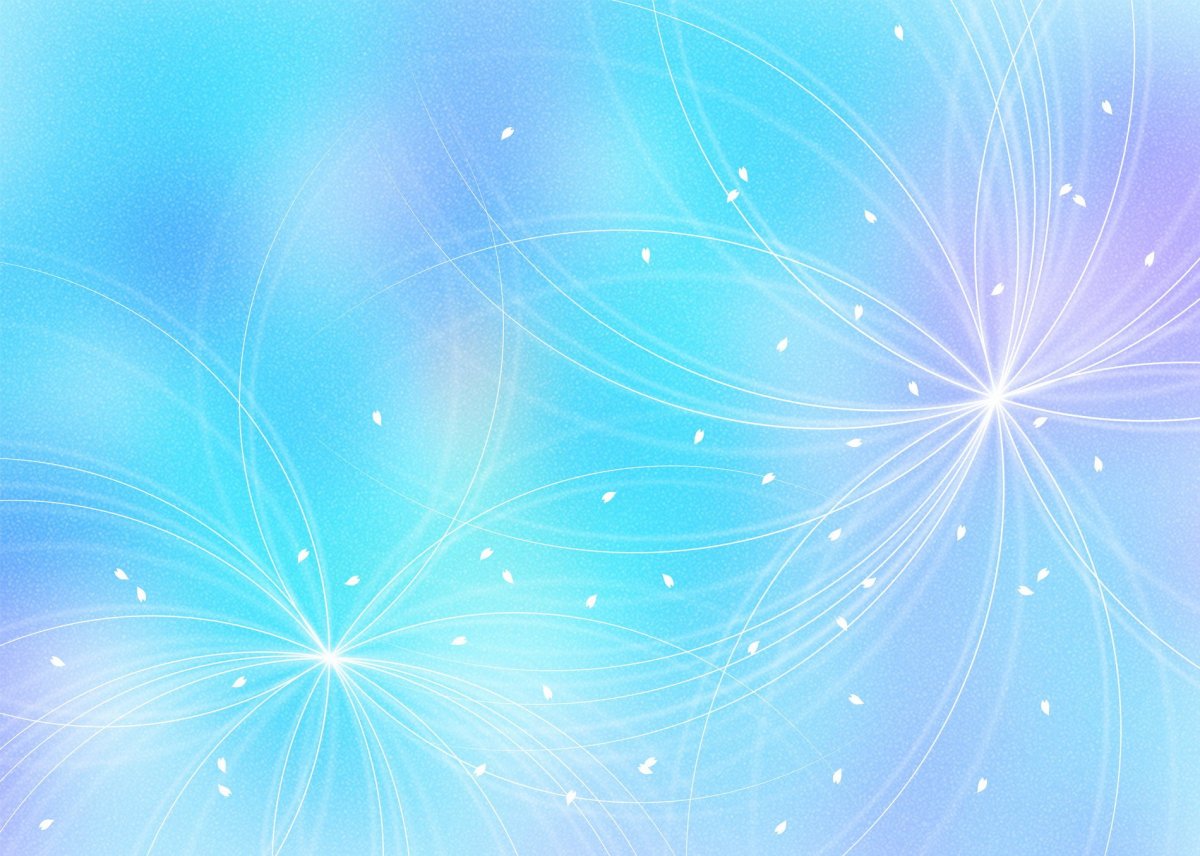 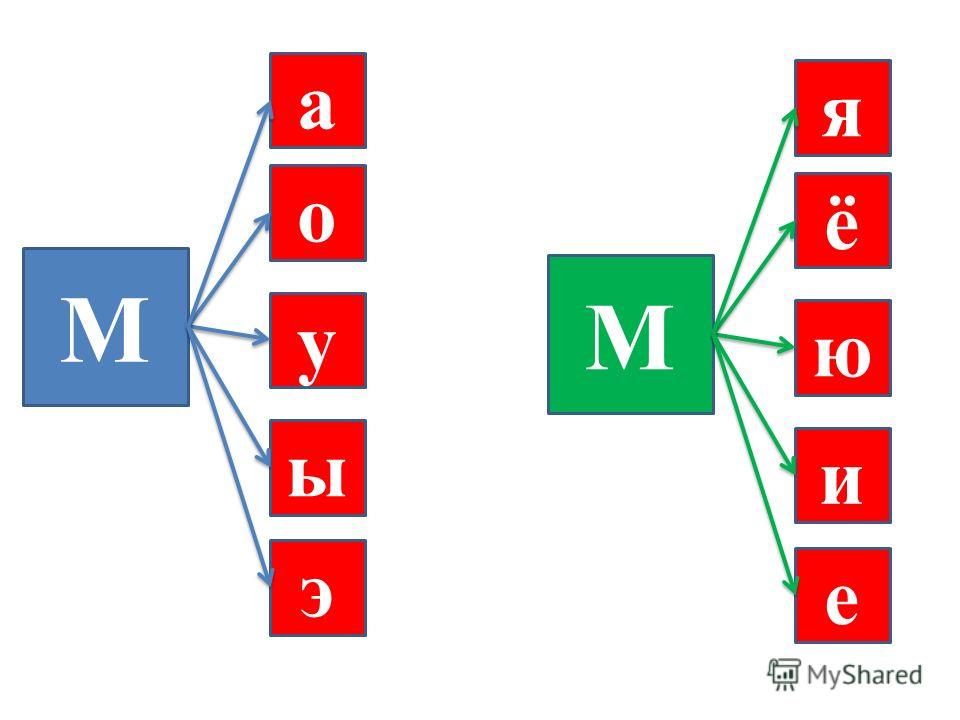 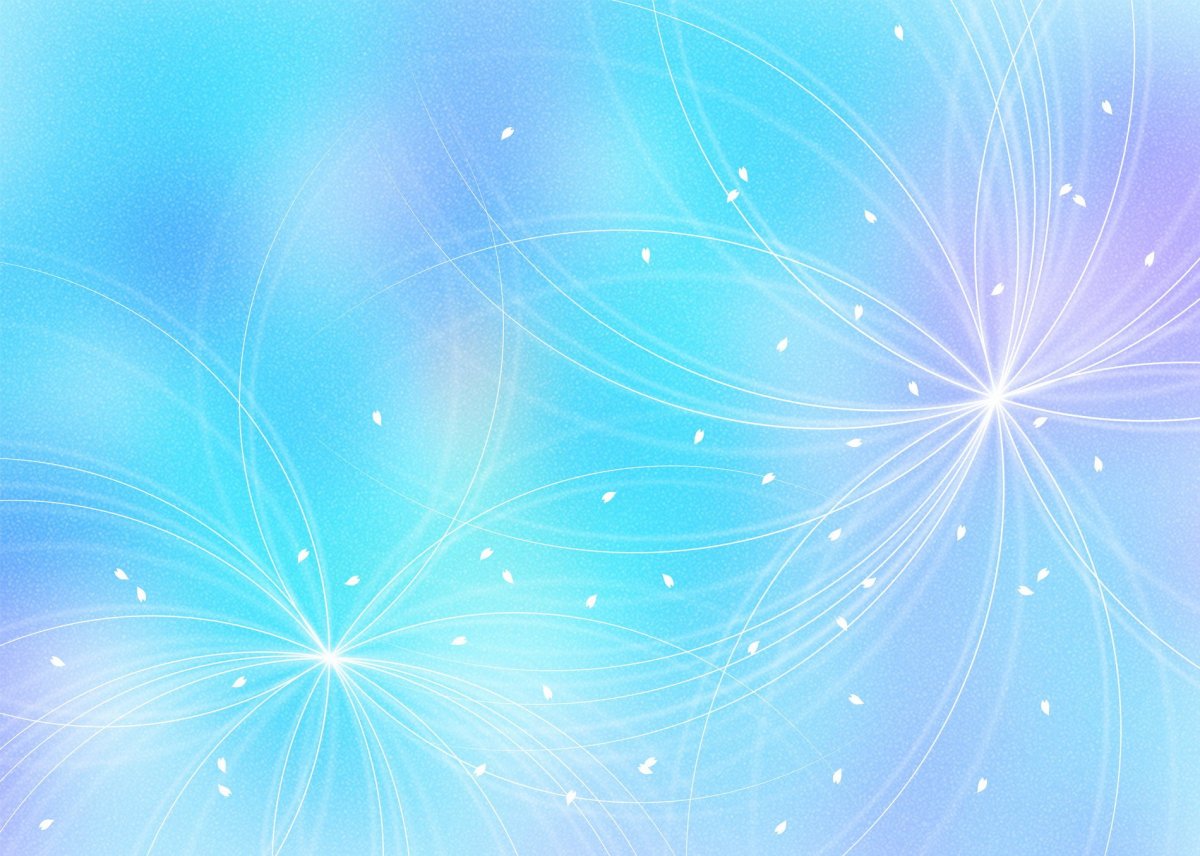 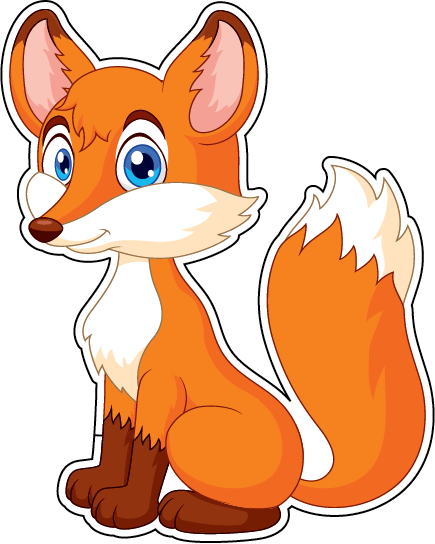 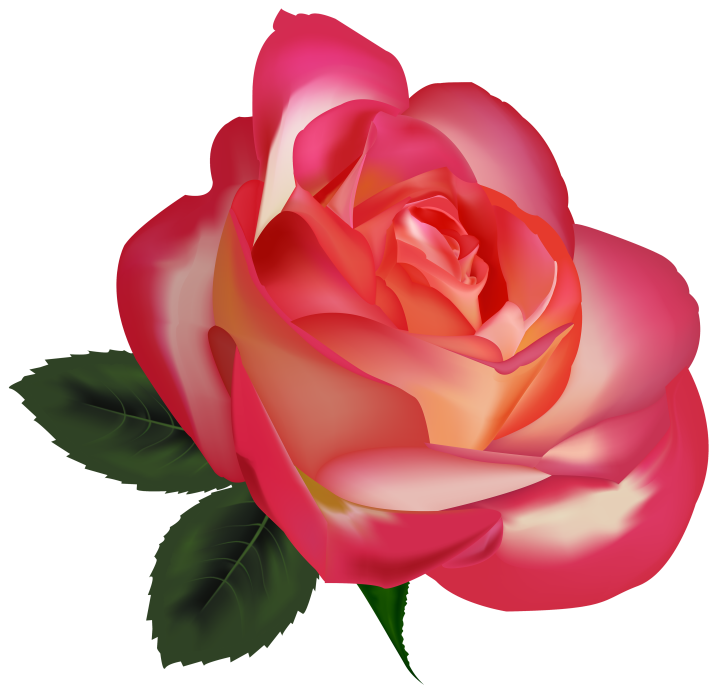 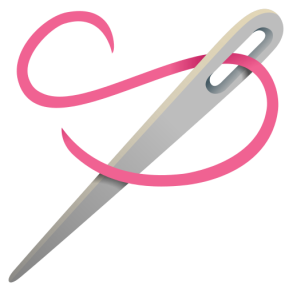 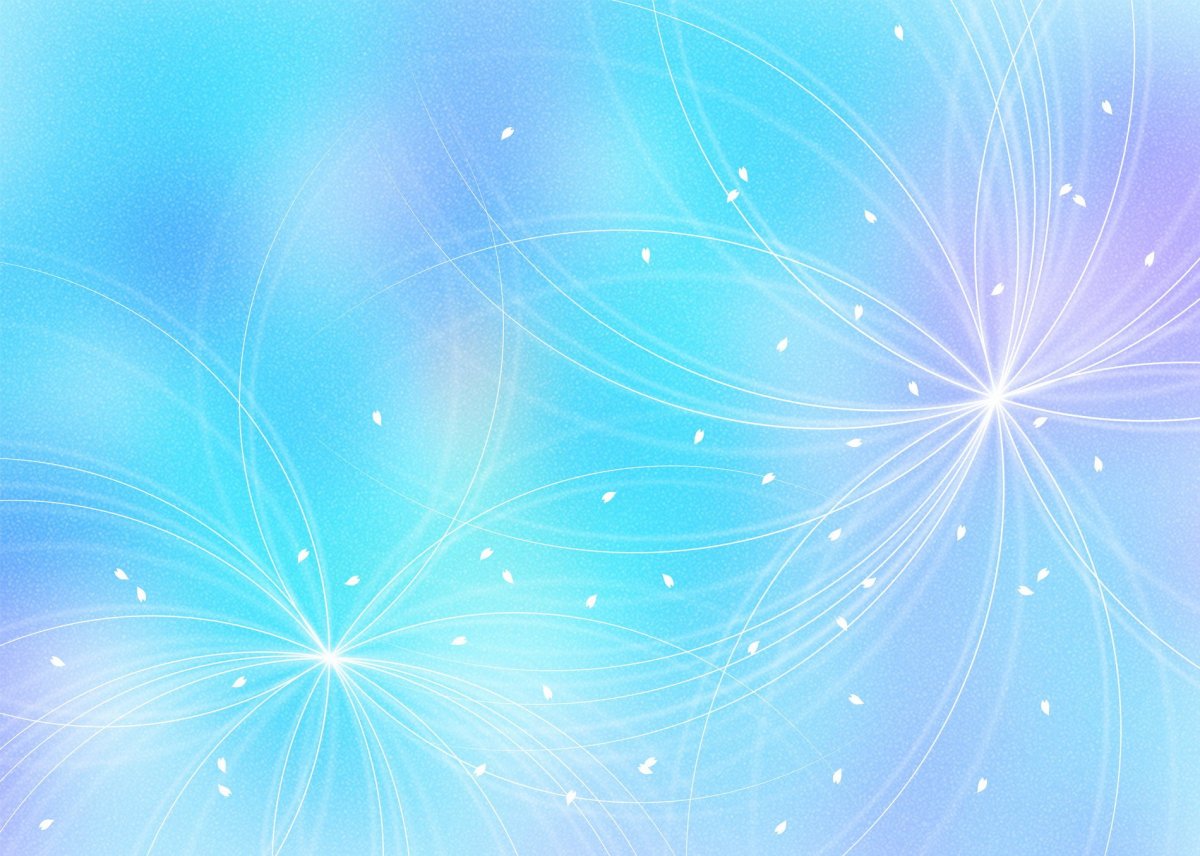 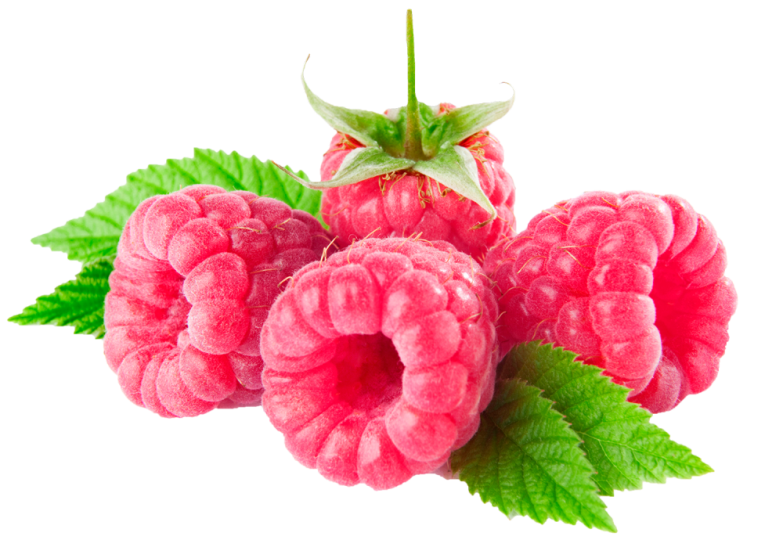 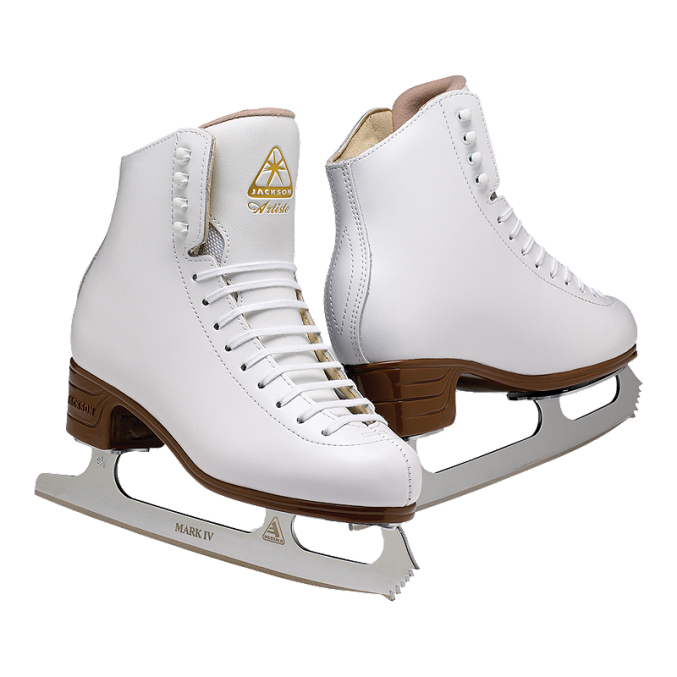 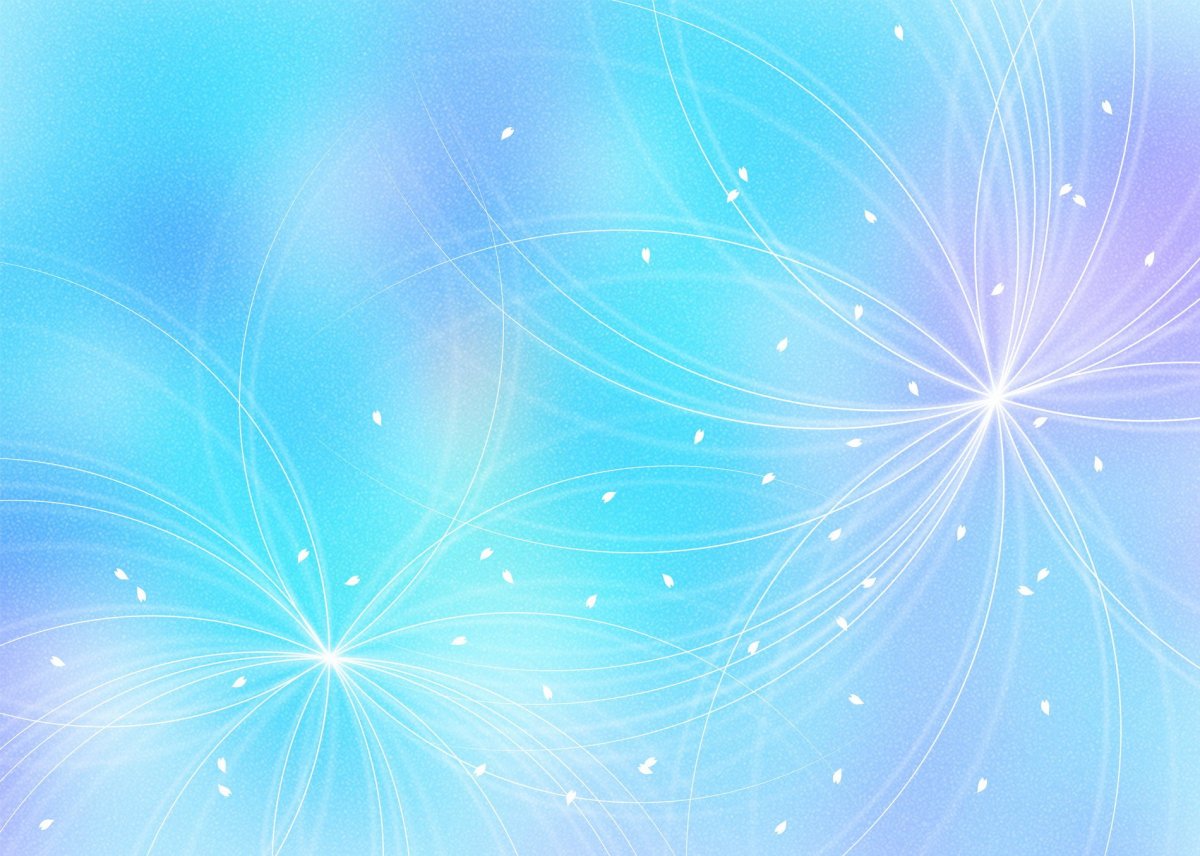 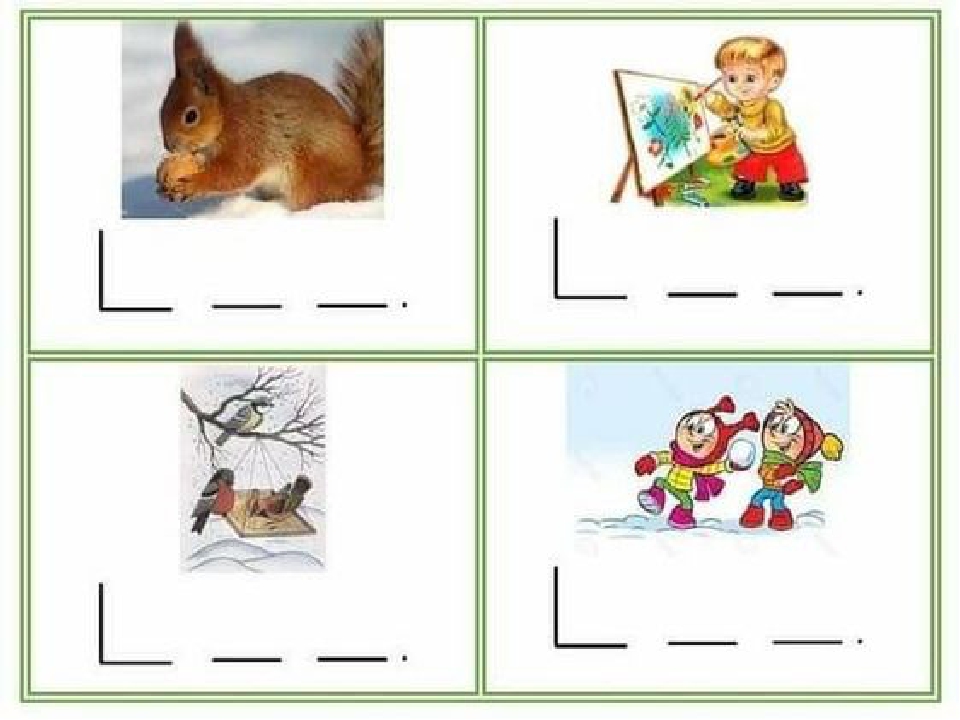 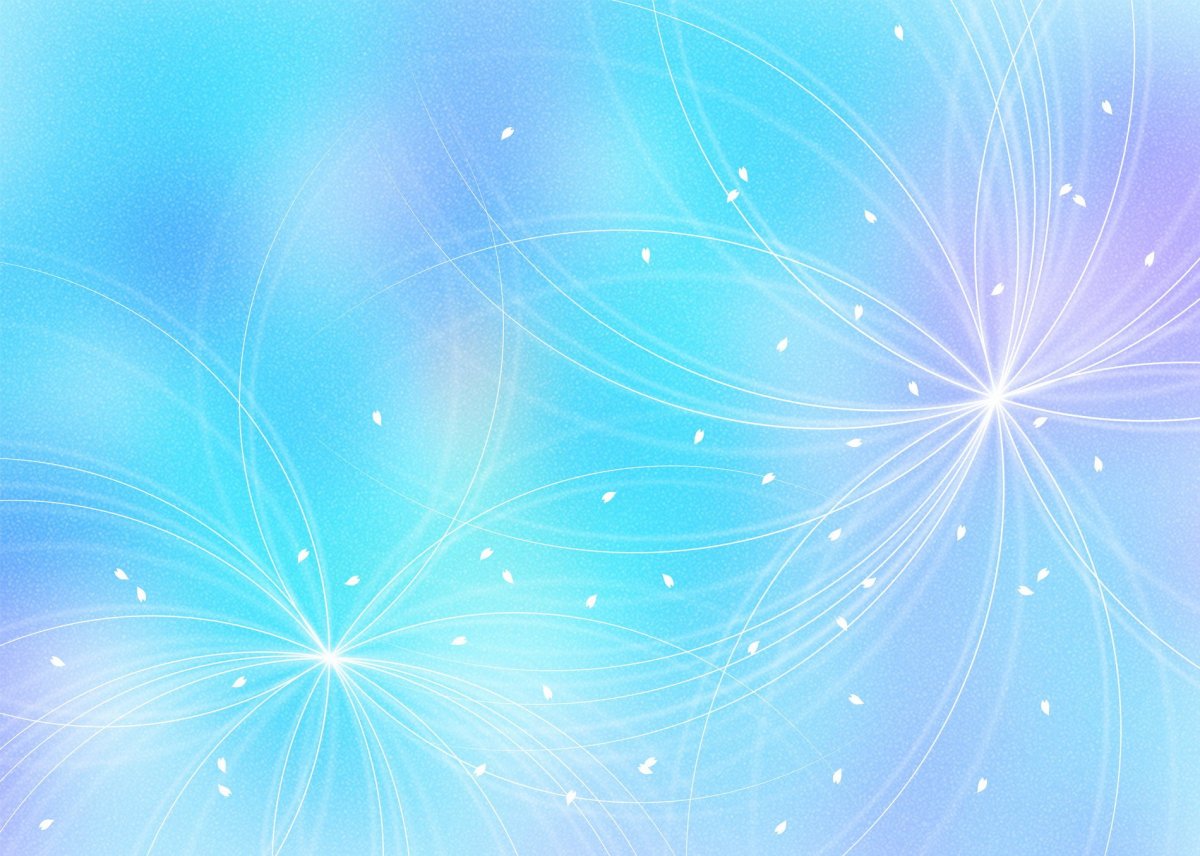 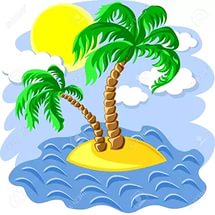 Остров «Сооброжай-ка»
Игра «Четвертый лишний»
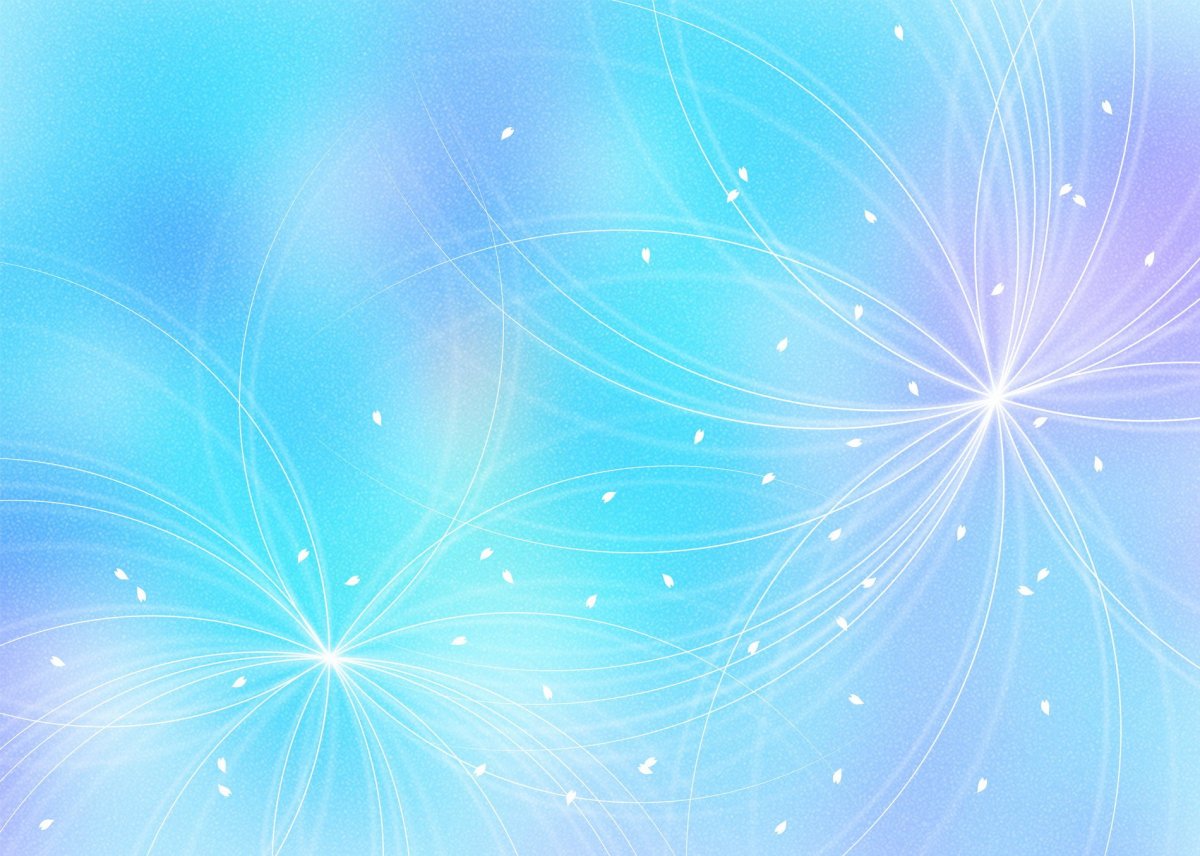 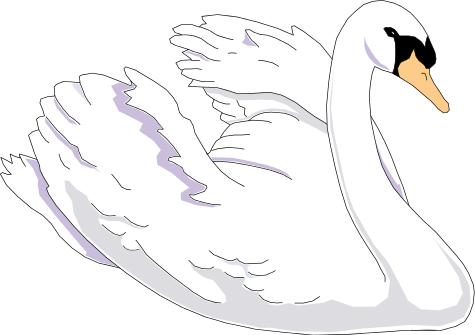 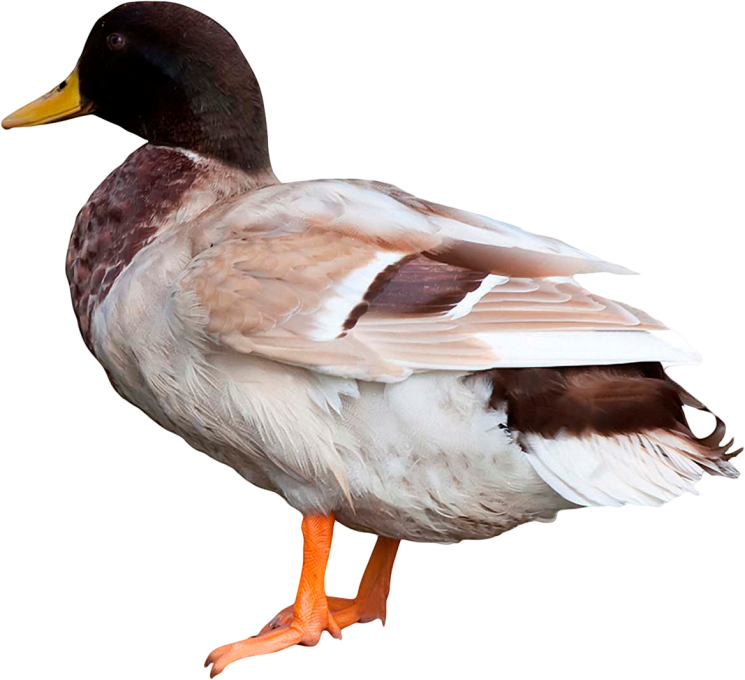 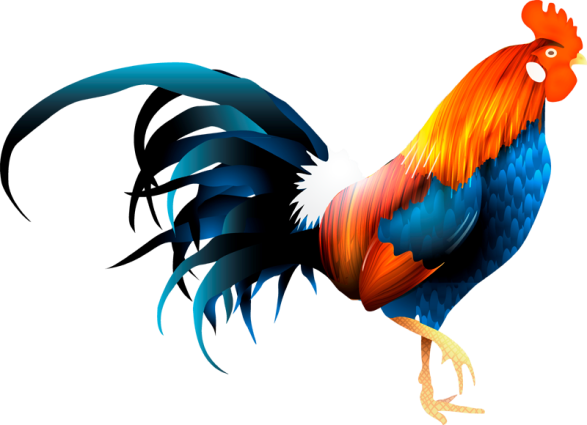 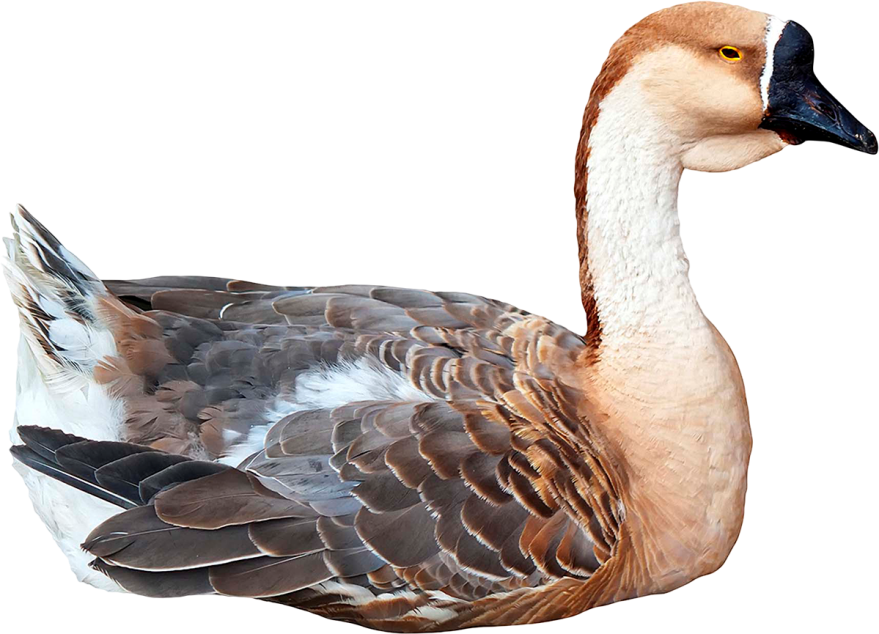 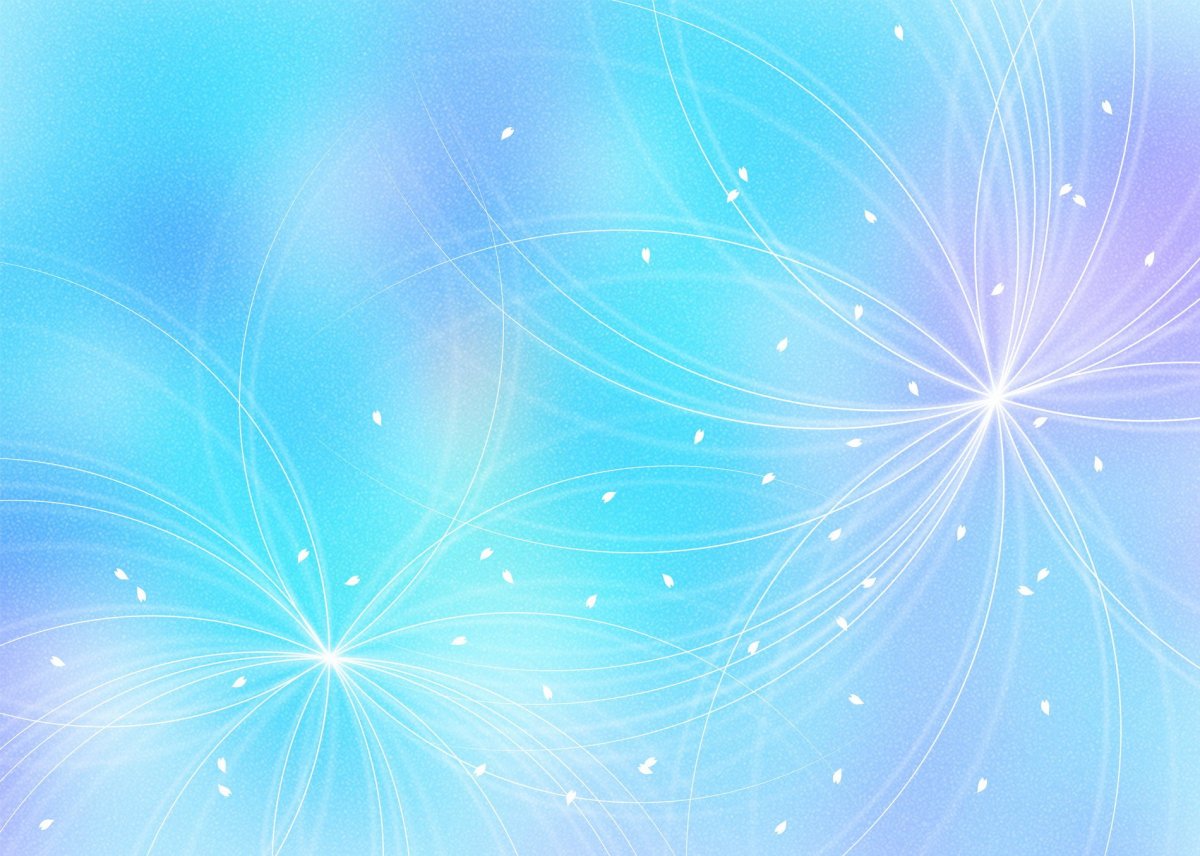 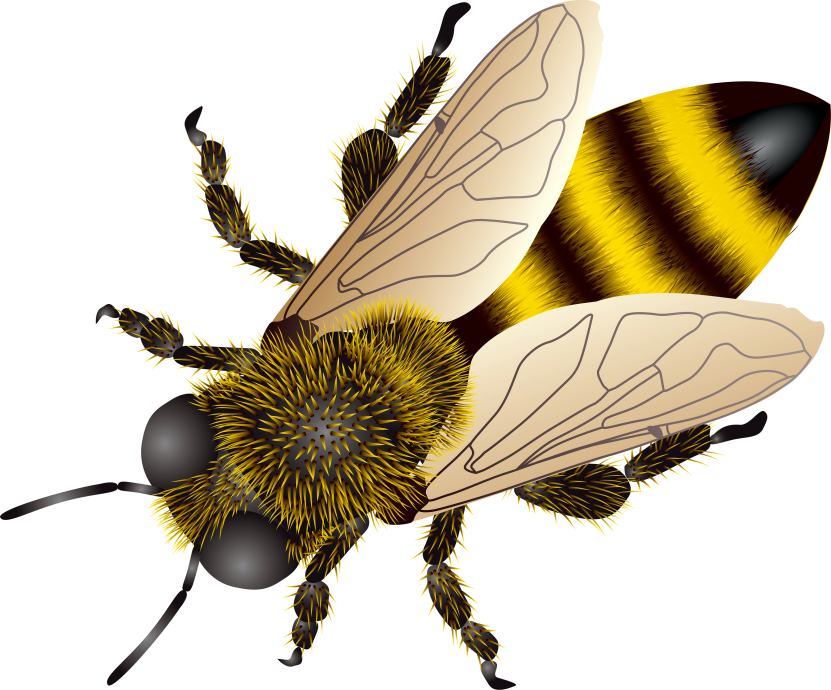 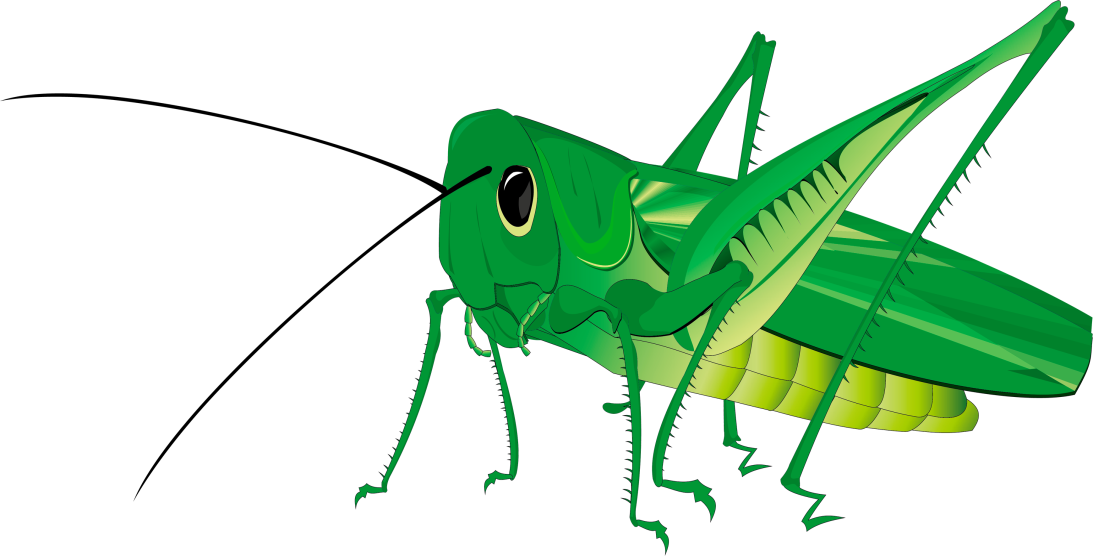 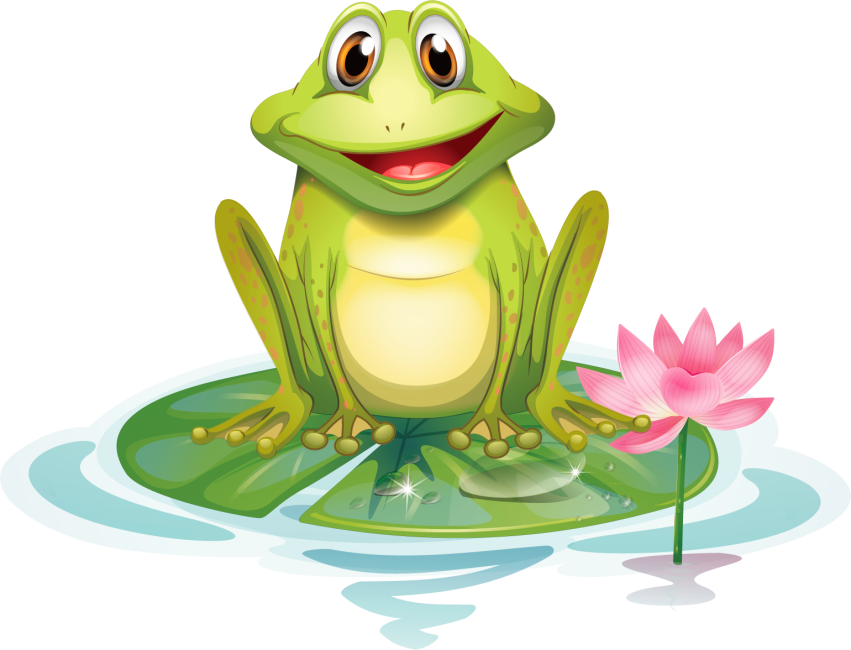 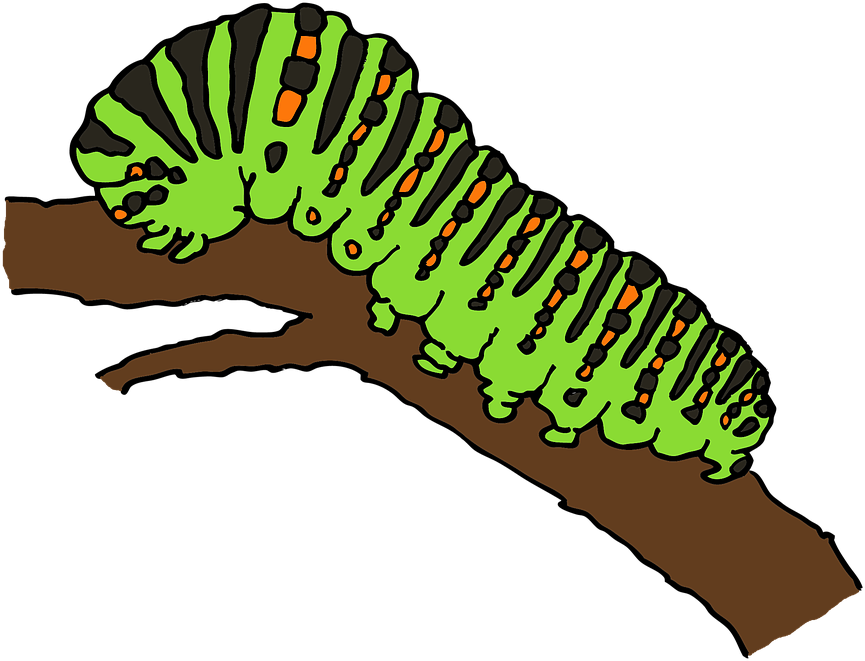 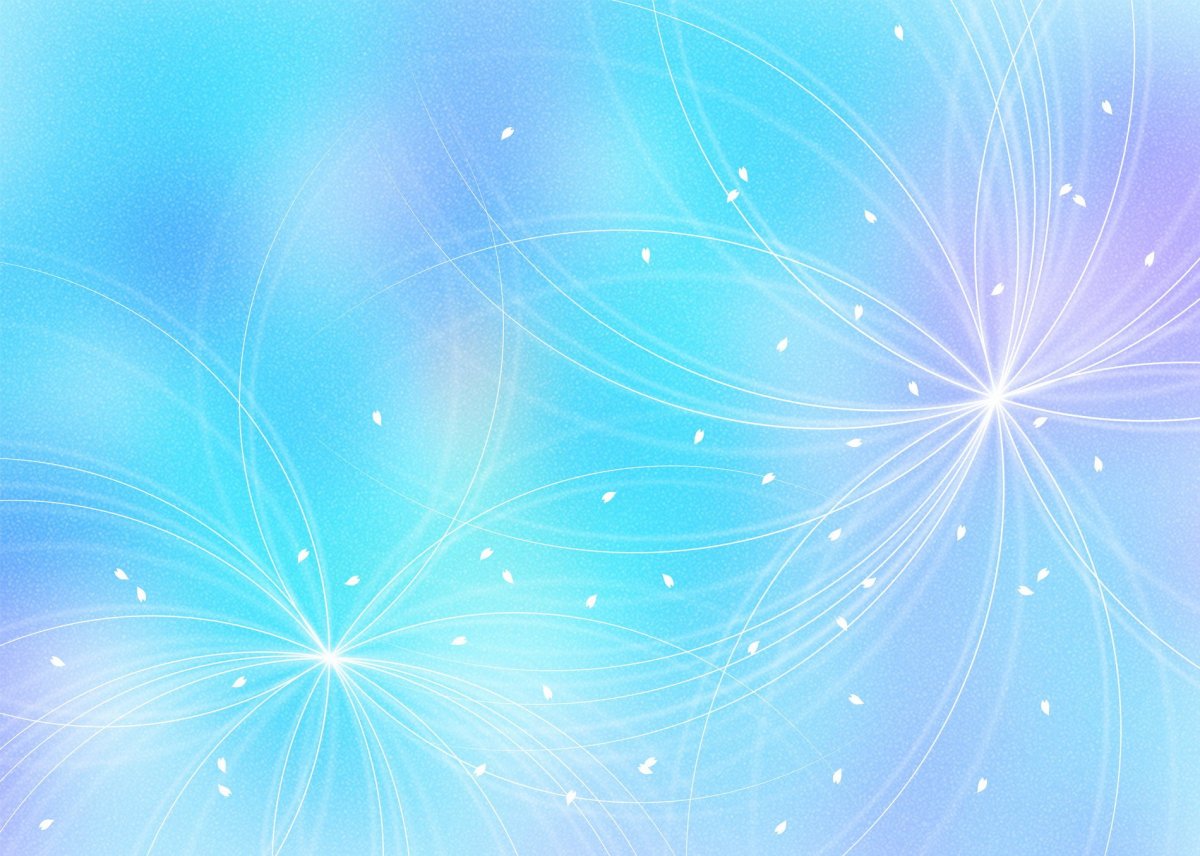 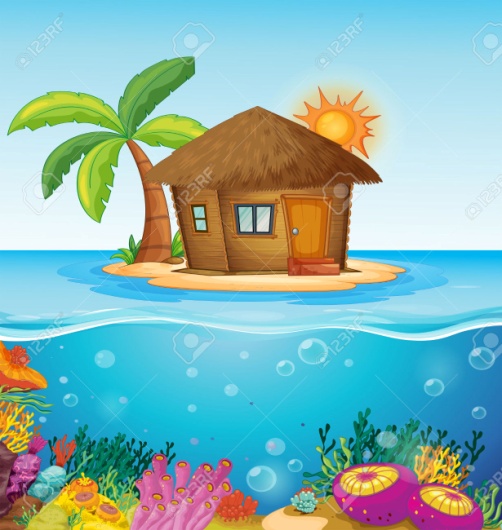 Остановка «Страна знаний»
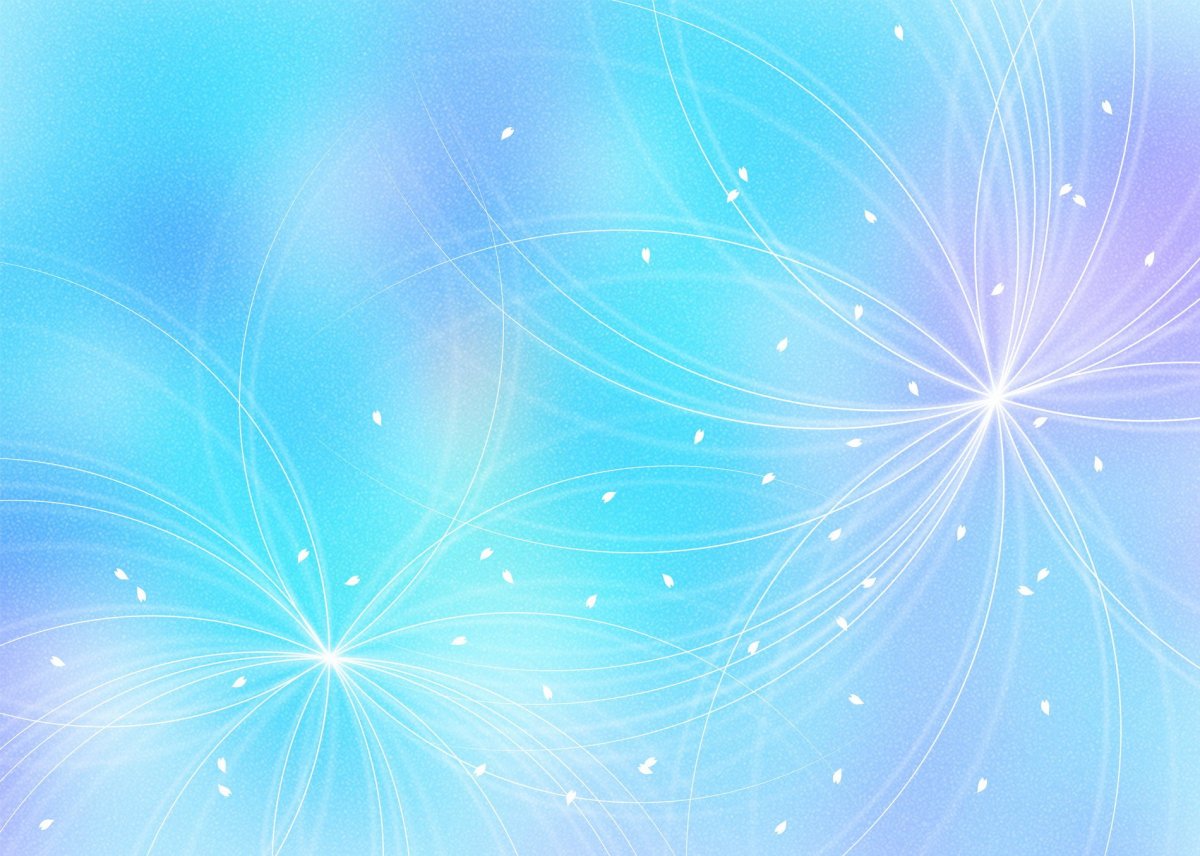 Пятая остановка «Страна Знаний»
  – Ребятки, а в какой стране мы с вами живем, (в России). 
-Столица нашей Родины (Москва)-  Как называется наш город? (Междуреченск)- Кто президент нашей страны? (В.В. Путин)- Скажите, какие символы есть у каждого государства? (герб, флаг и гимн.)
   - Какие цвета имеет наш флаг? (Белый, синий, красный,  флаг    страны прекрасной,  флаг страны великой, дорог нам с тобой….)
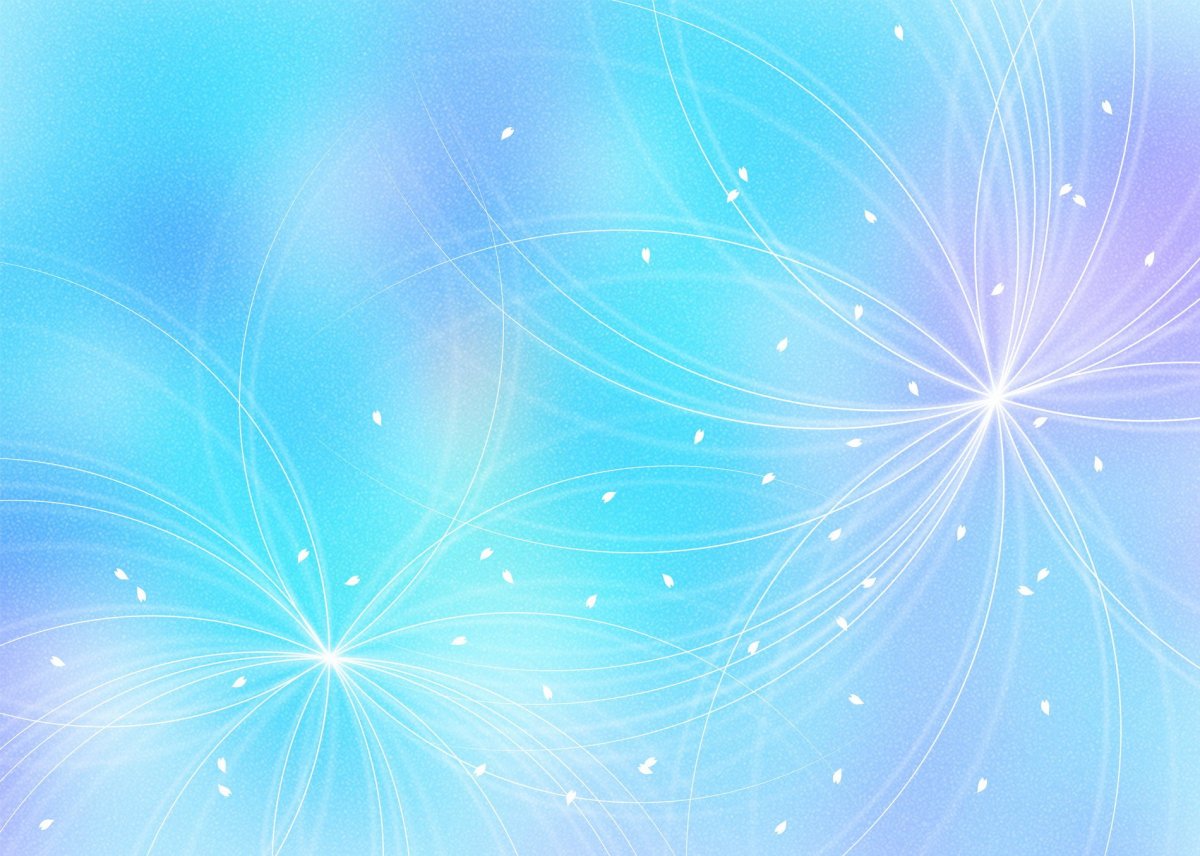 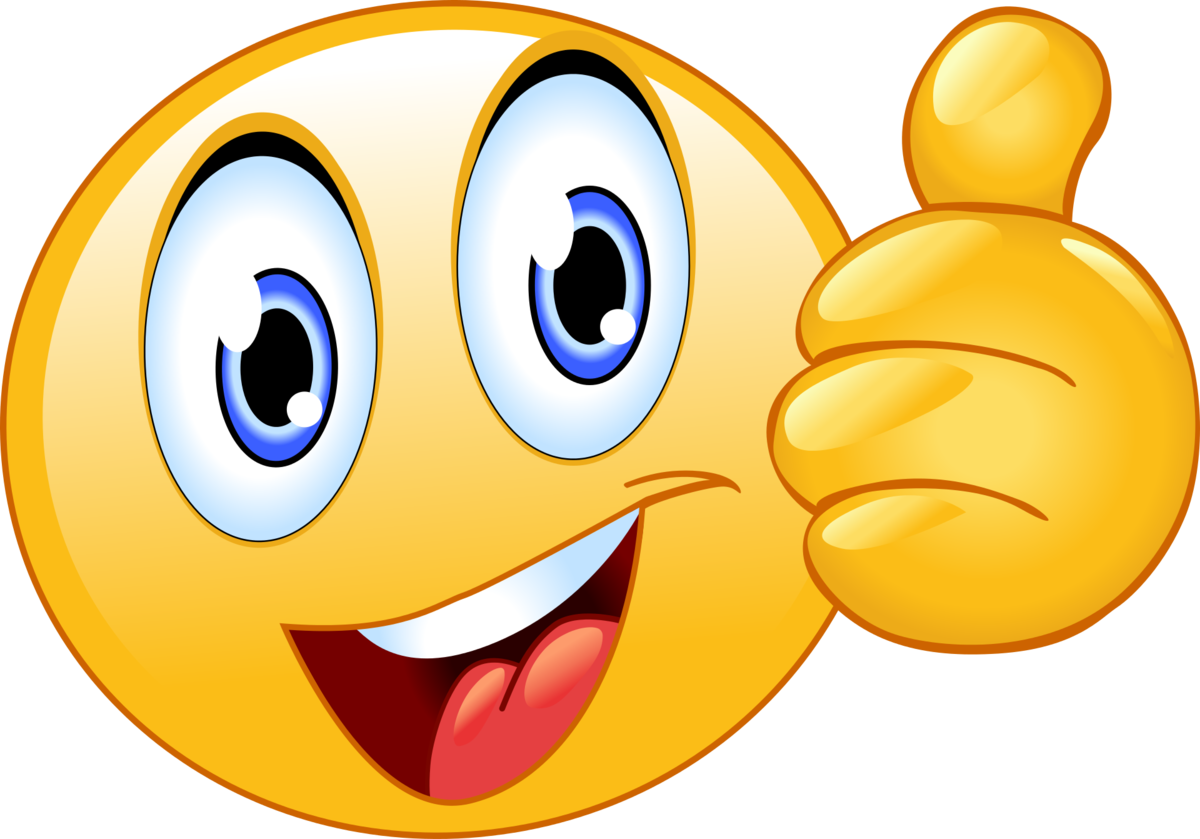